Elektronická  učebnice - I. stupeň                     Základní škola Děčín VI, Na Stráni 879/2  – příspěvková organizace                                     Svět kolem nás
117.1  NĚMECKO
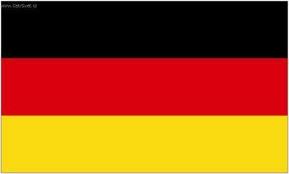 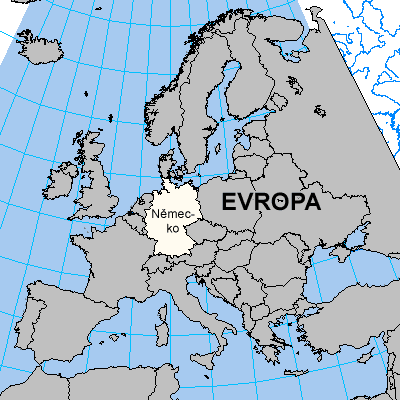 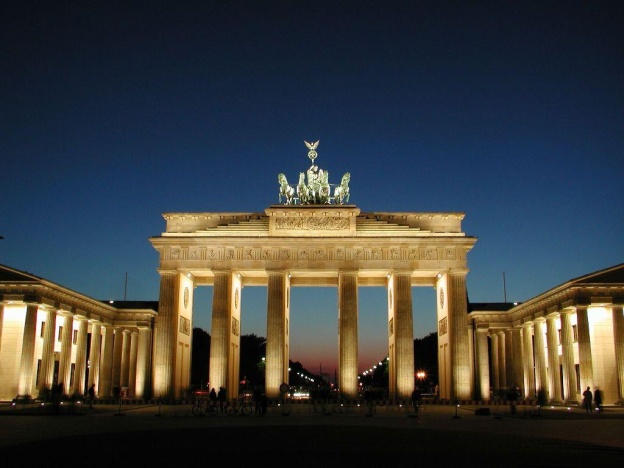 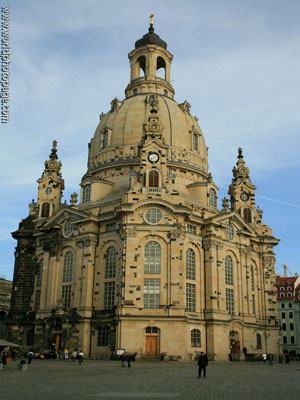 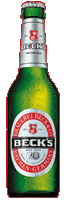 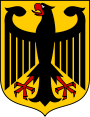 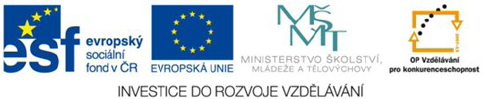 Autor: Mgr. Hana Kopčanová
[Speaker Notes: Víte, kdo způsobuje angínu, chřipku, nebo neštovice?]
Elektronická  učebnice - I. stupeň                      Základní škola Děčín VI, Na Stráni 879/2  – příspěvková organizace                                    Svět kolem nás
117.2  Co už víš?
Baltské moře
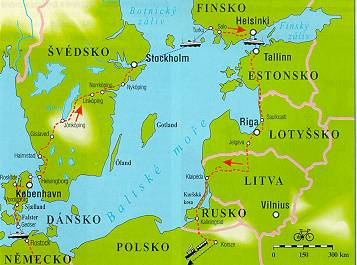 Německo leží v Evropě.

 Německo je jedním ze sousedních států České republiky.

 Vlajka Německa má tři barvy: černou, červenou, žlutou.

 Do Německa teče řeka Labe. 

 Na severu ho obklopují dvě moře: Severní moře a Baltské moře.
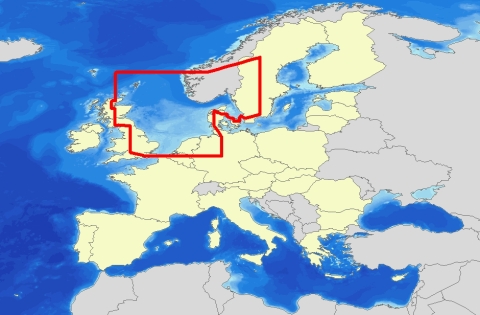 Severní moře
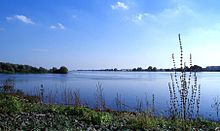 Labe na německé straně
Elektronická  učebnice - I. stupeň                      Základní škola Děčín VI, Na Stráni 879/2  – příspěvková organizace                                   Svět kolem nás
117.3  Jaké si řekneme nové termíny a názvy?
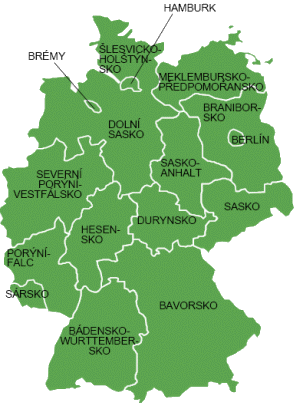 Berlín - hlavní město Německa

 Spolková republika - republika, která navenek vystupuje jako jeden celek, ale je rozdělena na více samostatných zemí

 Rýn, Dunaj, Labe - největší řeky, které protékají Německem

 Frankfurt nad Mohanem - největší mezinárodní letiště v Německu

 Hamburk - největší německý přístav, leží na Labi

 Mnichov, Drážďany – velká významná německá města

 Braniborská brána - symbol hlavního města Berlína
Berlín

Hamburk

Frankfurt 

Mnichov

Drážďany
Elektronická  učebnice - I. stupeň                      Základní škola Děčín VI, Na Stráni 879/2  – příspěvková organizace                                   Svět kolem nás
117.4  Co si řekneme nového?
Německo je nejvyspělejším státem Evropy.

 Hlavním městem Německa je Berlín, nejvýznamnější památkou je Braniborská brána.

 Německo je druhým nejlidnatějším státem Evropy - žije zde 80 mil. obyvatel.

 Na severu země jsou převážně nížiny, zatímco na jihu převládá hornatý povrch (Alpy).

 Německo je členem mezinárodních organizací EU, NATO, OSN.

 Protékají jím řeky Rýn, Dunaj, Labe (to se na území Německa vlévá do moře.)

 Pěstuje se převážně chmel, ovoce, brambory, obiloviny, kolem Rýna i vinná réva.

 Těží se hlavně černé a hnědé uhlí, draselné soli. 

 Průmysl – především dopravní, výroba piva a chemických výrobků.
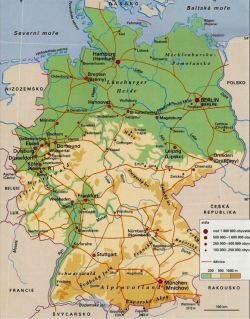 Elektronická  učebnice - I. stupeň                      Základní škola Děčín VI, Na Stráni 879/2  – příspěvková organizace                       	          Svět kolem nás
117.5  Procvičení a příklady
Spoj správné dvojice: 

  Frankfurt n. M.

  Rýn

  BMW

  Baltské 

  Hamburk

  Braniborská 

  Spolková
moře

  přístav

 auto

 republika

 letiště

  brána

  řeka
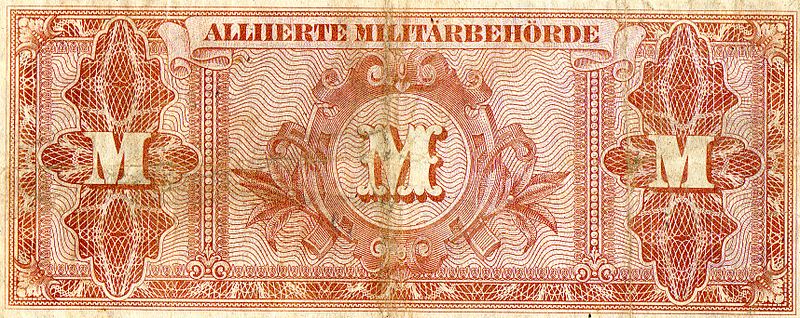 Elektronická  učebnice - I. stupeň                      Základní škola Děčín VI, Na Stráni 879/2  – příspěvková organizace                       	         Svět kolem nás
117.6  Něco navíc pro šikovné
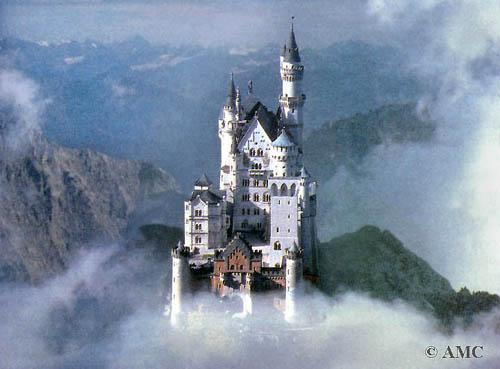 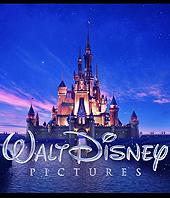 Víte, že…?
 Před rokem 1989 bylo Německo rozděleno Berlínskou zdí na Západní a Východní Německo.

 Území celého státu se skládá ze 16 spolkových republik.

 V Německu se vyrábí známá auta značek: BMW, Audi, Opel, Mercedes - Benz, aj. 

 Na severu země je mnoho jezer, které jsou mnohdy spojeny plavebními kanály.

 Nejvyšší hora je Zugspitze.

 Jeden z nejnavštěvovanějších turistických cílů je zámek Neuschwanstein, který je údajně vzorem pro  slavný zámek ve znaku společnosti Walt Disney.
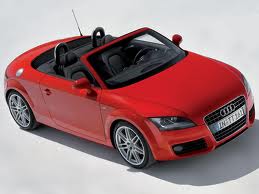 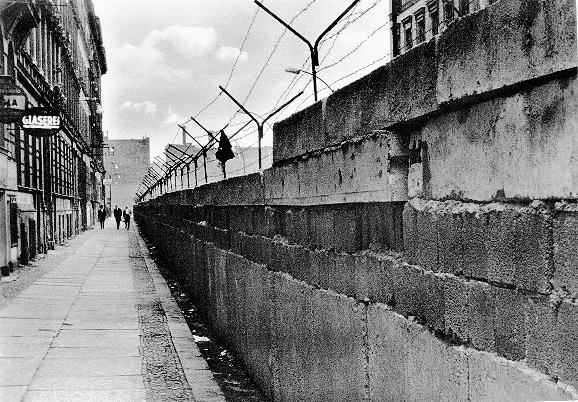 Elektronická  učebnice - I. stupeň                      Základní škola Děčín VI, Na Stráni 879/2  – příspěvková organizace                                   Svět kolem nás
117.7  Berlin
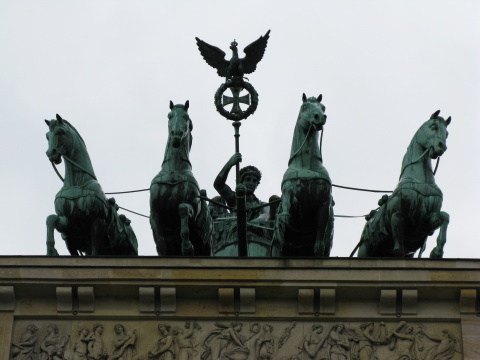 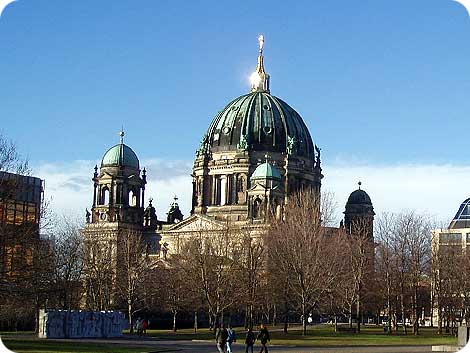 Berlin: 
Berlin is the capital city of Germany and is one of 16 states of Germany. 
Berlin is the largest city.  The population is  3, 5 million. 
After the second world war, the city was divided into the west part of the city and the east part of the city. 
Berlin is a world city of politics, culture and science.  There are a lot of museums, universities, galleries, theatres, cinemas, sport´s events etc. 
The famous are the Altes museum and the Pergamon museum.
The well – known Brandenburg gate is in the centre of the city. It is one of the main symbols of Berlin.
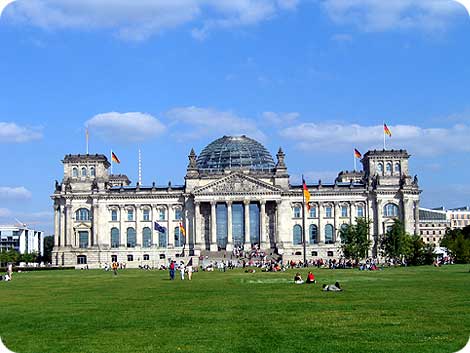 Vocabulary:
capital - hlavní město
Germany – Německo
population - obyvatelstvo
divided - rozděleno 
science - věda
Brandenburg gate - Braniborská brána
the Second World War - druhá světová válka
Elektronická  učebnice - I. stupeň                      Základní škola Děčín VI, Na Stráni 879/2  – příspěvková organizace                       	          Svět kolem nás
117.8  Test znalostí
Správné odpovědi:
c
b
a
a
Test  na známku
Elektronická  učebnice - I. stupeň                      Základní škola Děčín VI, Na Stráni 879/2  – příspěvková organizace                       	          Svět kolem nás
117.9  Použité zdroje, citace
Místo, kde žijeme, I. Smolová, Z. Szczyrba, učebnice pro 4. a 5. ročník ZŠ, nakladatelství Prodos
Vlastivěda 5- Česká republika jako součást Evropy, P. Chalupa, V. Štiková, učebnice pro 5. ročník ZŠ, nakladatelství Nová Škola
http://www.nemeckoweb.cz/wp-content/gallery/nemecko/nemecko-2.jpg
http://www.luko2.com/images/info_nemecko.gif
http://www.cykloknihy.cz/cykloturistika/clanky/99/11/mapa.jpg
http://www.productwiki.com/upload/images/becks.jpg
http://www.worldphotopage.com/sk/drazdany.html
http://www.laszak.cz/pics/mapy/nemecko.jpg
http://www.euroskop.cz/8801/17648/clanek/schwannova-volice-extremistu-argumenty-nepresvedci/
http://superautomobil1.blog.cz/0708/audi-tt-roadster-na-ceskem-trhu-od
http://nd04.jxs.cz/282/160/d17dbe0840_76541436_o2.jpg
http://www.zamky-hrady.cz/10/img/neuschwanstein_2.jpg
http://www.techshout.com/gaming/2006/08/disney-studio-fall-line-to-develop-video-games-for-nintendo-consoles/
http://www.luko2.com/images/info_nemecko.gif
Elektronická  učebnice - I. stupeň                      Základní škola Děčín VI, Na Stráni 879/2  – příspěvková organizace                       	         Svět kolem nás
117.10  Anotace